Figure 1. (A and B) Array CGH results from patients with Axenfeld–Rieger phenotypes illustrating the extent of the ...
Hum Mol Genet, Volume 17, Issue 22, 15 November 2008, Pages 3446–3458, https://doi.org/10.1093/hmg/ddn238
The content of this slide may be subject to copyright: please see the slide notes for details.
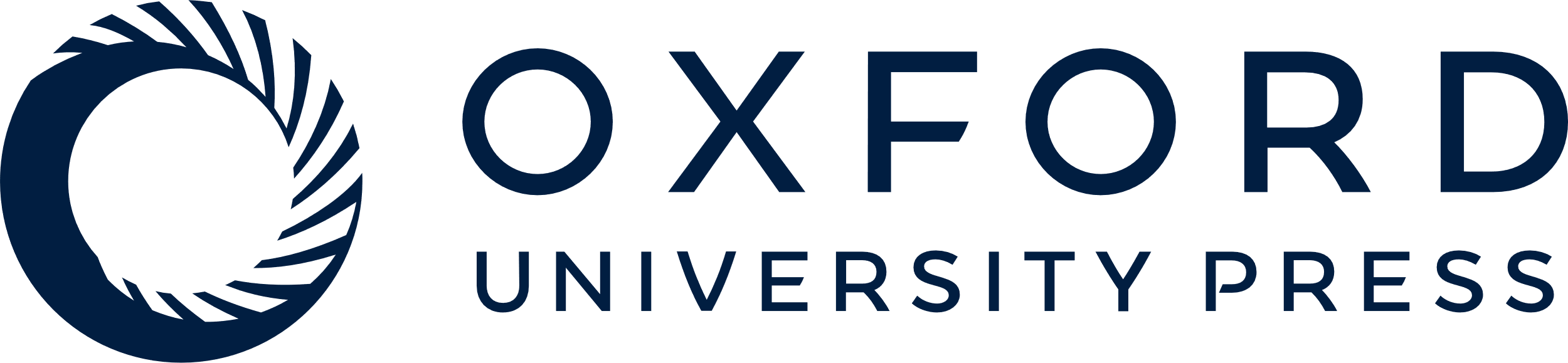 [Speaker Notes: Figure 1. (A and B) Array CGH results from patients with Axenfeld–Rieger phenotypes illustrating the extent of the structural genomic variants relative to the position of the forkhead paralogs and neighboring genes. Duplicated or deleted genes are depicted in brown (others gray): to emphasize the constant (FOXC1) and varying (FOXF2/FOXQ1) involvement in the rearrangements, forkhead genes present at normal copy number are shown in green. The segmental duplications extend 492 (A, I pedigrees #1–2), 480 (A, II #3–6) and 529 kb (A, III #7), respectively, the segmental deletions (A, IV #8, V #9 and VI #10) 1216, 30 and 870 kb, respectively, while the ring chromosome (B) lacks ∼2452 kb of sequence from 6p25 and 6q27. (C) Schematic overview of the extent of each 6p25 chromosomal anomaly (red and open arrows) [x-axis chromosome position, NCBI build 35, y-axis log 2 Cy3:Cy5 ratio), the copy number variant region located at 0.2 Mb represents a recognized polymorphism].


Unless provided in the caption above, the following copyright applies to the content of this slide: © The Author 2008. Published by Oxford University Press. All rights reserved. For Permissions, please email: journals.permissions@oxfordjournals.org]